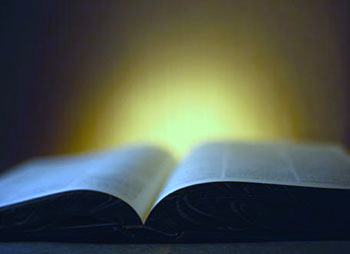 God’s  Promise  for the week
“You will show me the path to life, abounding joys in your presence.”           
                     (Ps 16:11)
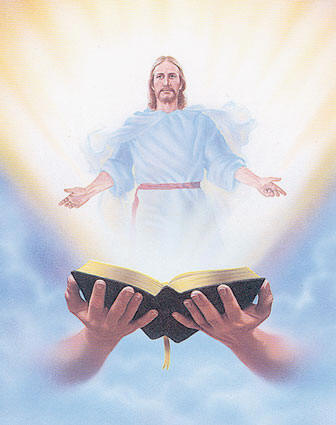 Welcome
Guest
ANNOUNCEMENTS
April 28, 2017
LSS #47 REUNION
Sunday, April 30th, 1pm - 5:30pm 
@ Divine Mercy School Library
All LSS#47 graduates and Shepherds are invited to attend.
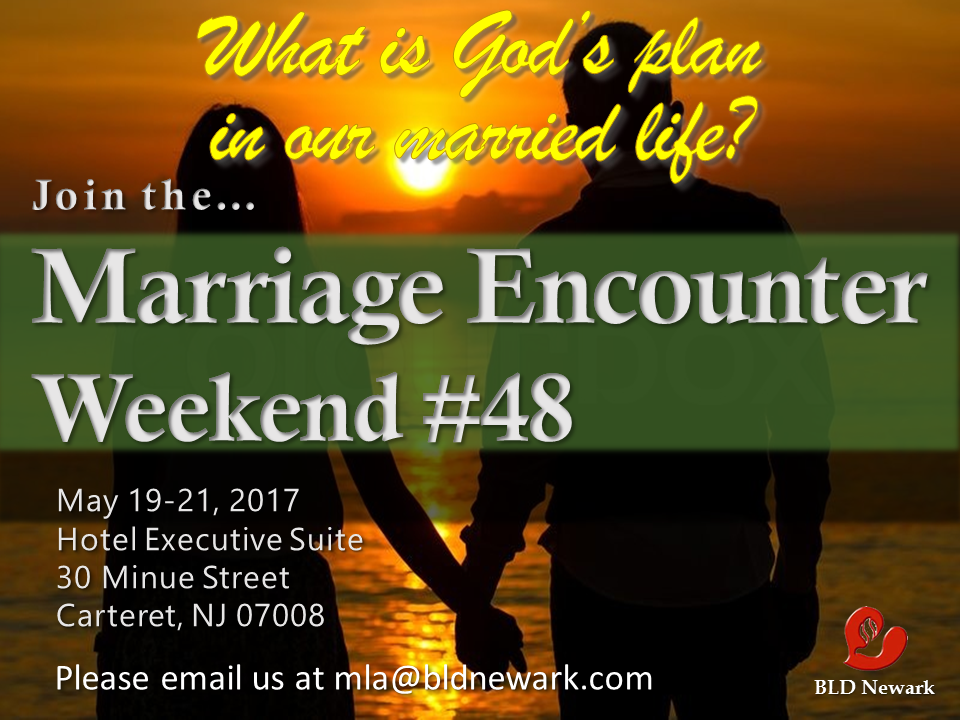 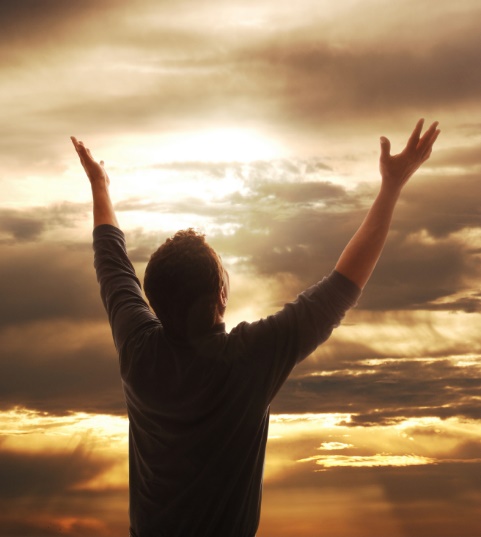 SINGLES
ENCOUNTER #37
June 16-18, 2017
Graymoor Spiritual Life Center
Garrison, NY 10524
Contacts: 
     Jutt Bustos – jutt.bustos@bldnewark.com 
      Lita Alfaro – lita.alfaro@bldnewark.com
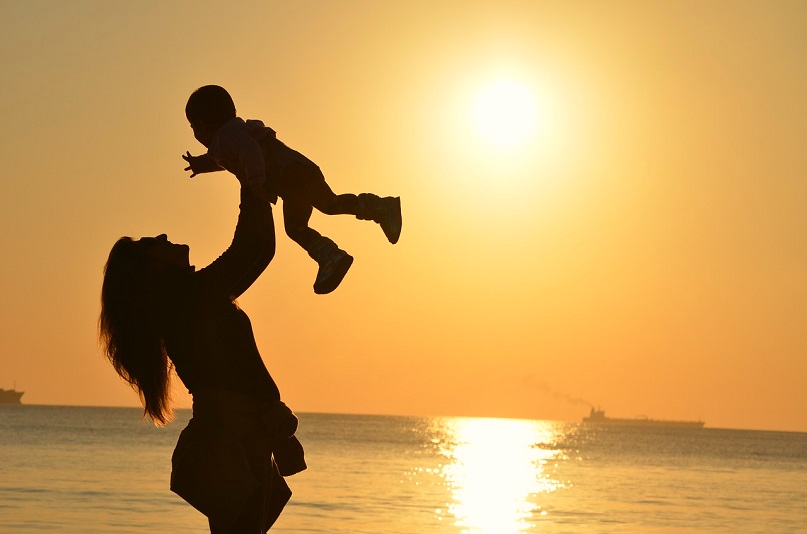 Solo Parents Encounter
Weekend #19
June 23-25, 2017
DAYS Hotel Conference Center East Brunswick
195 Route 18 South, East Brunswick, NJ
Contacts:  Cherry & Rueben Vibar
                  (SPE18 CS)
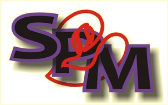 Marshaling 
Schedule
MAY 5, 2017
Mission 
Apostolate
ORDER
“Conduct yourselves with reverence during the time of your sojourning.” 
             (1Peter 1:17)
DIRECTIONS
● Immerse yourselves in  
  daily scripture readings.
● Partake of the Eucharist  
  as frequently as possible.